sTGC Integration
- Rahul Sharma
sTGC Pentagonal module  and STAR West Poletip
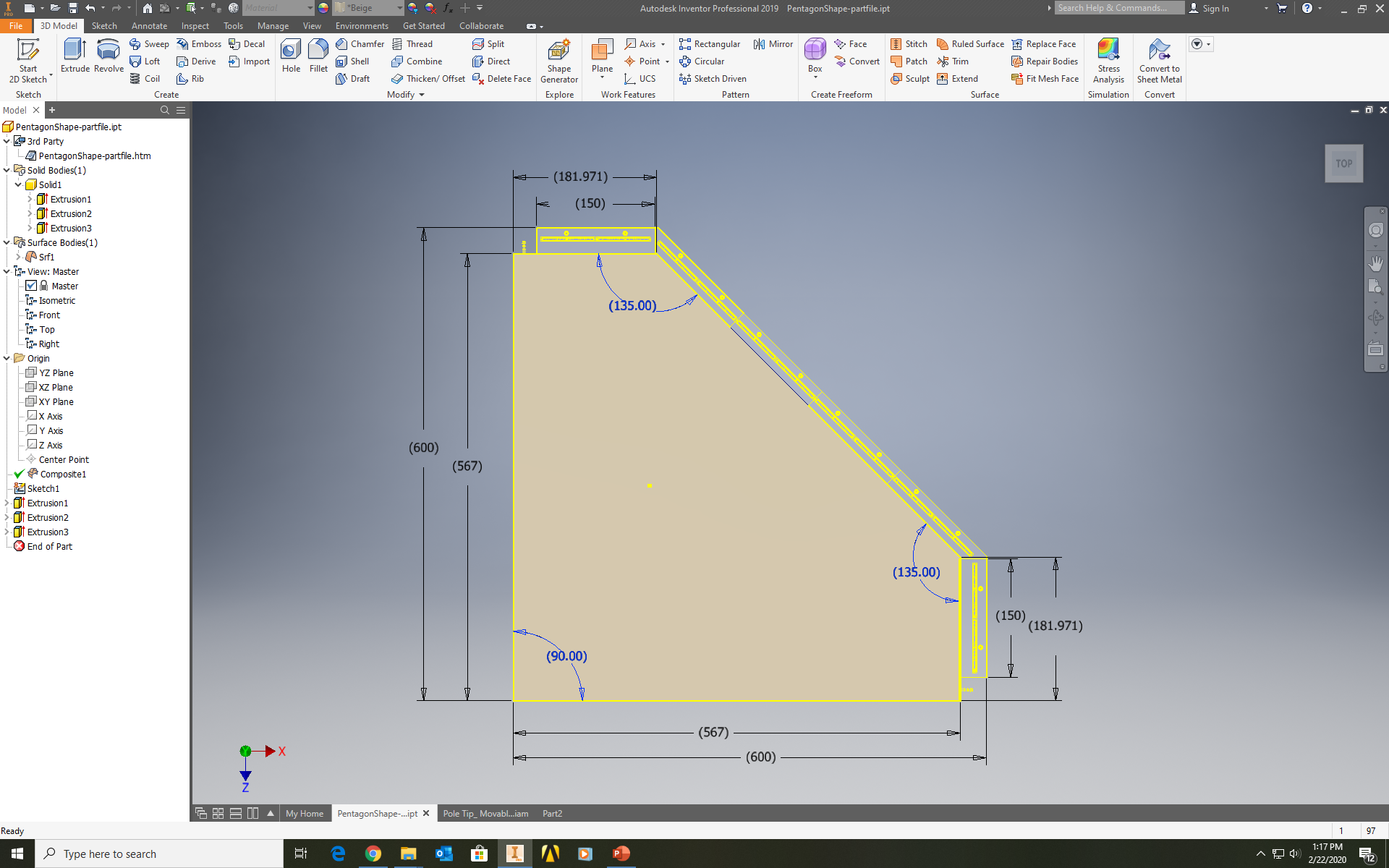 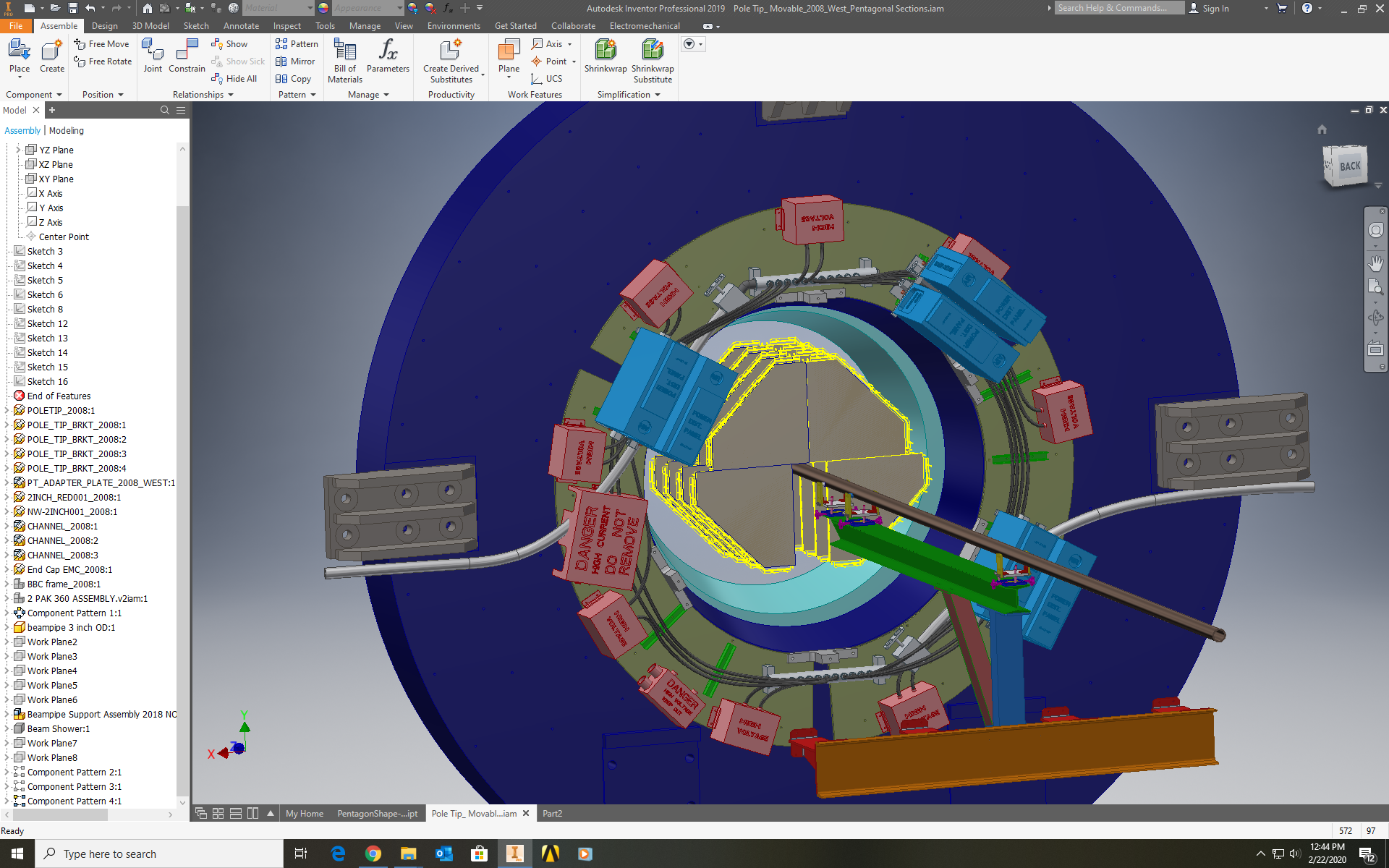 Please note that EEMC PMT Boxes are missing from the poletip snapshot.
Snapshot shows the new sTGC Pentagonal Modules.
All dimensions are in mm in this snapshot
Front and Cross-sectional Views
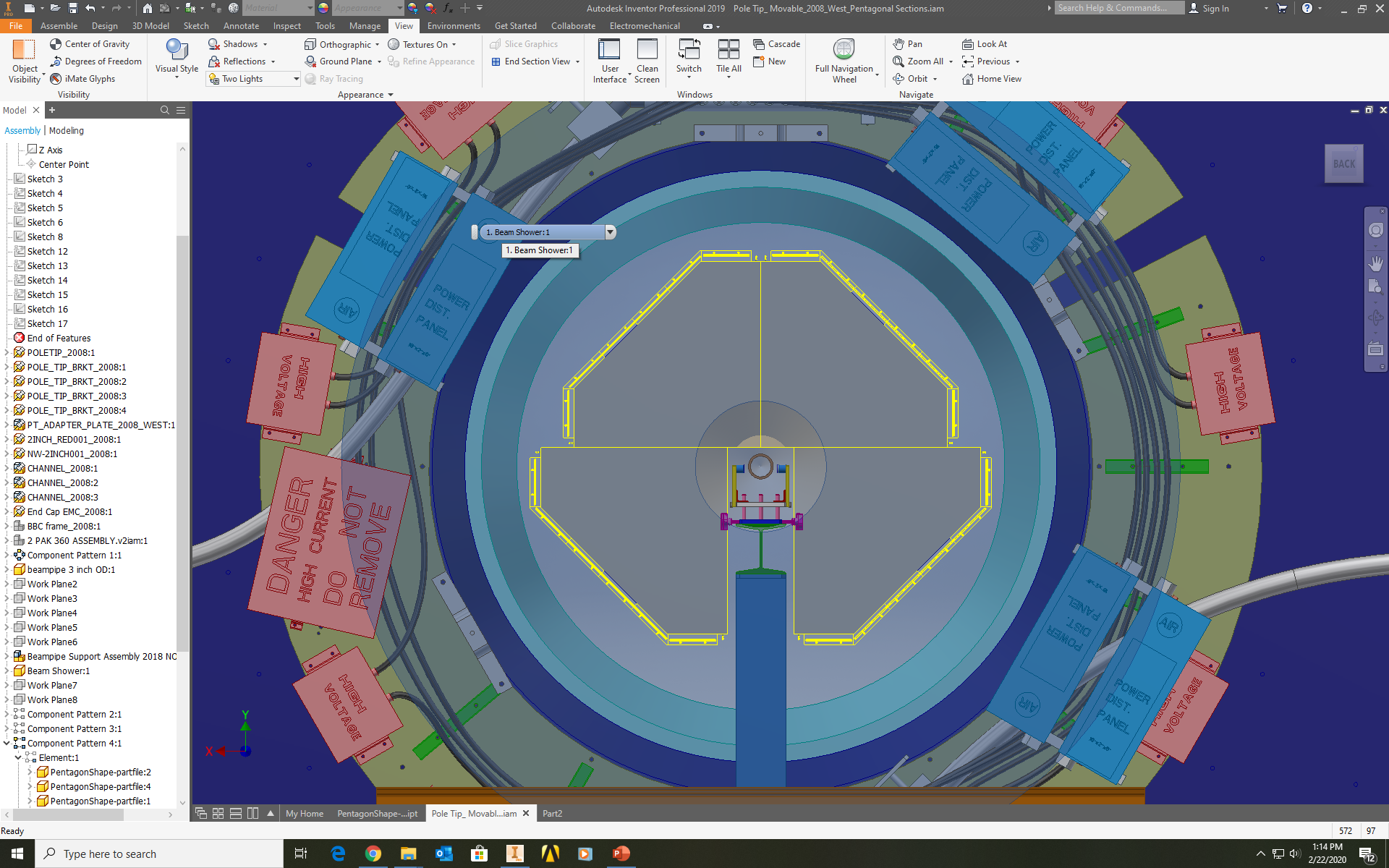 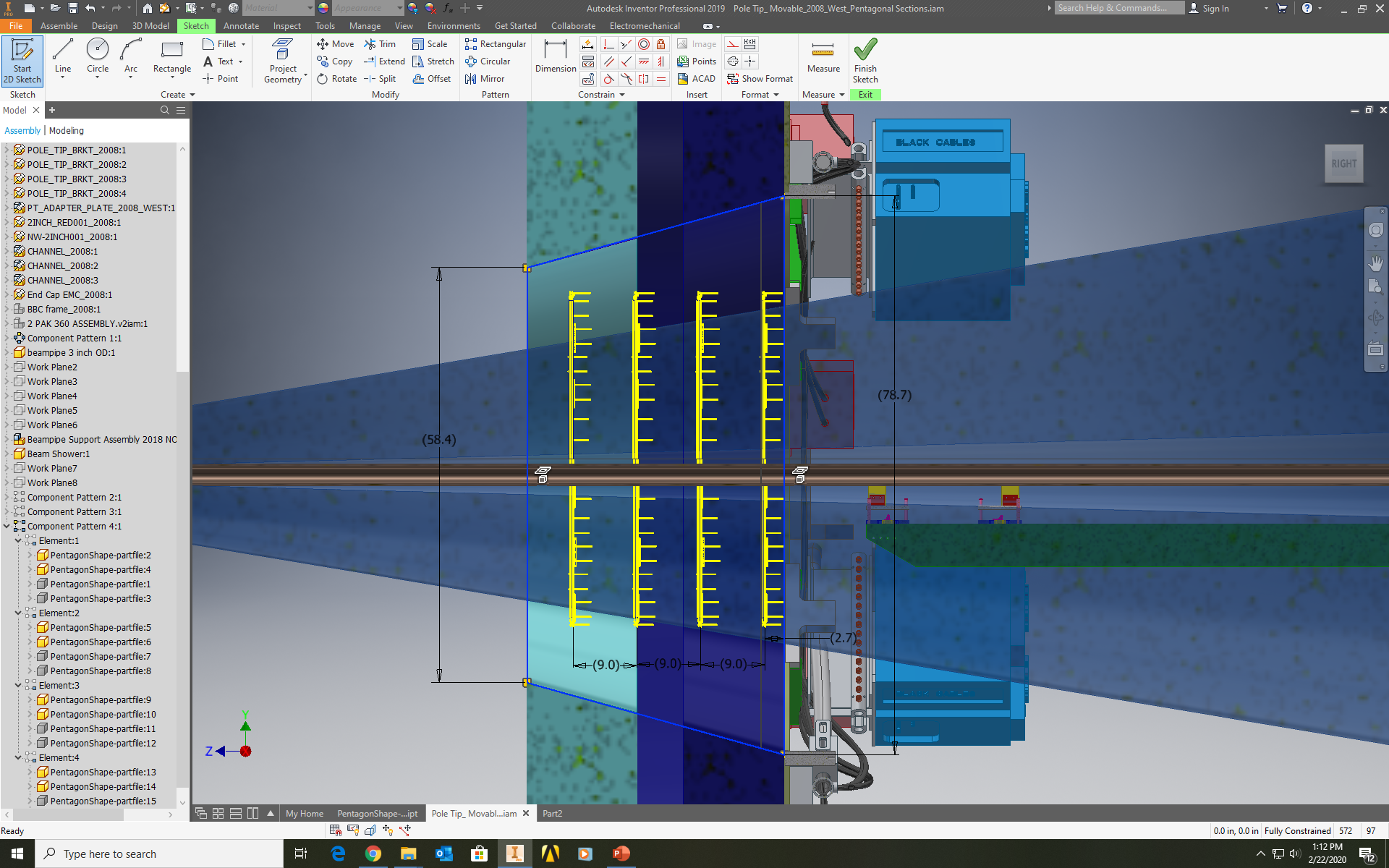 All dimensions in inches in this snapshot
Previous Design
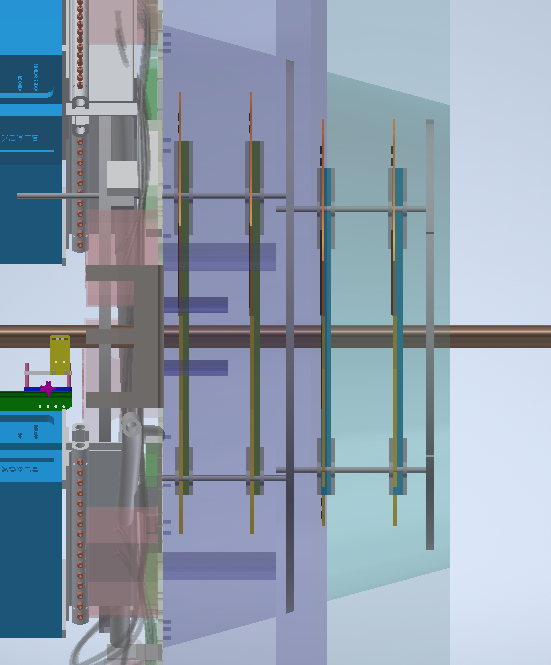 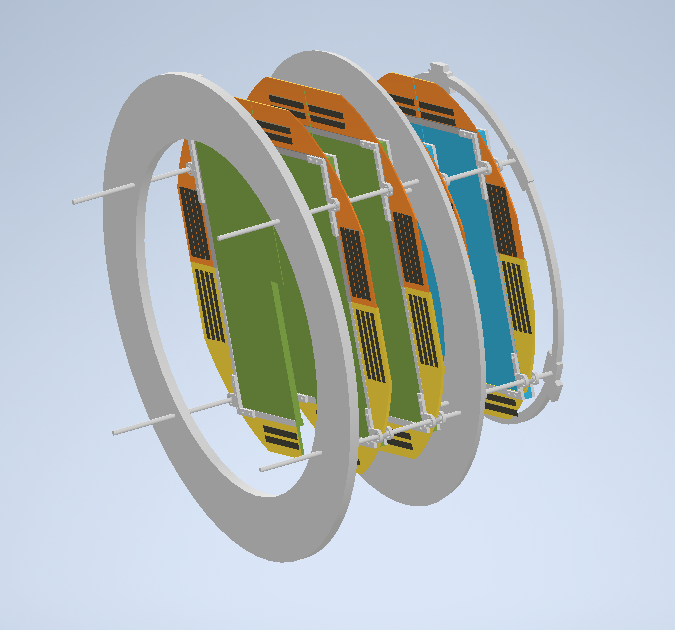